PHYS 1444 – Section 002Lecture 15
Monday, Oct. 21, 2019
Dr. Jaehoon Yu
CH 26
EMF and Terminal Voltage
Resistors in Series and Parallel
Kirchhoff’s rules
RC Circuit
CH 27: Magnetism & Magnetic Field
Electric Current and Magnetism
Today’s homework is #9, due 11pm, Wednesday, Oct. 31!!
Announcements
Mid-term grade discussions
From 12:00 – 2:30pm, this Wednesday, Oct. 23 in my office (CPB342)
Last name starts with A – D (12 – 12:30), E– K (12:30 – 1),  L – O (1 – 1:30), P – S (1:30 – 2:00), T – Z (2-2:30)
Mid-term exam results
Class average: 76.1/104
Equivalent to : 73.2/100
Previous exam: 51.2/100
Top score: 100/104
 Remember the triple extra credit colloquia
Wed. Oct. 30: Prof. Liangtao Wang of U. of Chicago 
Wed. Nov. 13: Prof Hitoshi Murayama of U.C. Berkeley
Monday, Oct. 21, 2019
PHYS 1444-002, Fall 2019                    Dr. Jaehoon Yu
2
Special Project #5
Make a list of the power consumption and the resistance of all electric and electronic devices at your home and compile them in a table. (10 points total for the first 10 items and 0.5 points each additional item.)
Estimate the cost of electricity for each of the items on the table using your own electric cost per kWh (if you don’t find your own, use $0.12/kWh) and put them in the relevant column.  (5 points total for the first 10 items and 0.2 points each additional items)
Estimate the the total amount of energy in Joules and the total electricity cost per day, per month and per year for your home.  (8 points)
Due: Beginning of the class Monday, Nov. 11
Monday, Oct. 21, 2019
PHYS 1444-002, Fall 2019                    Dr. Jaehoon Yu
3
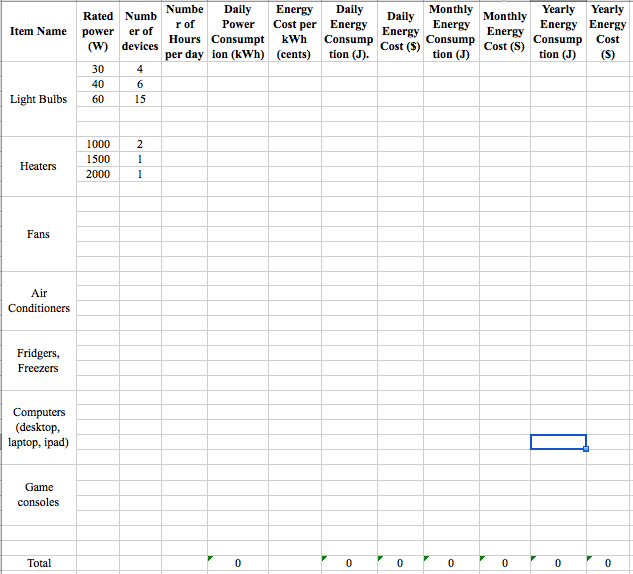 Monday, Oct. 21, 2019
PHYS 1444-002, Fall 2019                    Dr. Jaehoon Yu
4
EMF and Terminal Voltage
What do we need to have a current in an electric circuit?
A device that provides a potential difference, such as a battery or a generator
They normally convert some types of energy into the electric energy
These devices are called source of electromotive force (emf)
This is does NOT refer to a real “force”.
Potential difference between terminals of an emf source, when no current flows to an external circuit, is called the emf (E) of the source.
The battery itself, however, has some internal resistance (r) due to the flow of charges in the electrolyte
Why does the headlight dim when you start the car?
The starter needs a large amount of current but the battery cannot provide charge fast enough to supply current to both the starter and the headlight
Monday, Oct. 21, 2019
PHYS 1444-002, Fall 2019                    Dr. Jaehoon Yu
5
EMF and Terminal Voltage
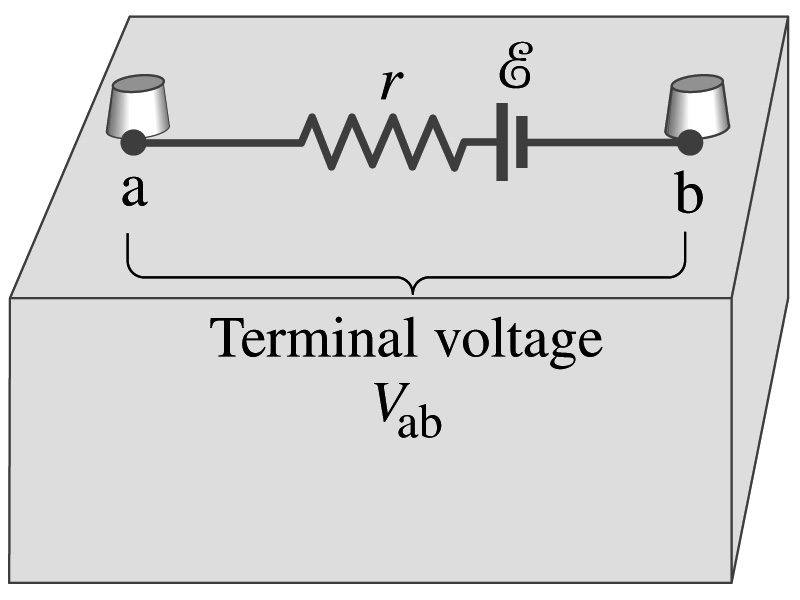 Since the internal resistance is inside the battery, we can never separate them out.
So the terminal voltage difference is Vab=Va-Vb.
When no current is drawn from the battery, the terminal voltage equals the emf which is determined by the chemical reaction; Vab= E.
However when the current I flows naturally from the battery, there is an internal drop in voltage which is equal to Ir.  Thus the actual delivered terminal voltage to the circuit is
Monday, Oct. 21, 2019
PHYS 1444-002, Fall 2019                    Dr. Jaehoon Yu
6
Resistors in Series
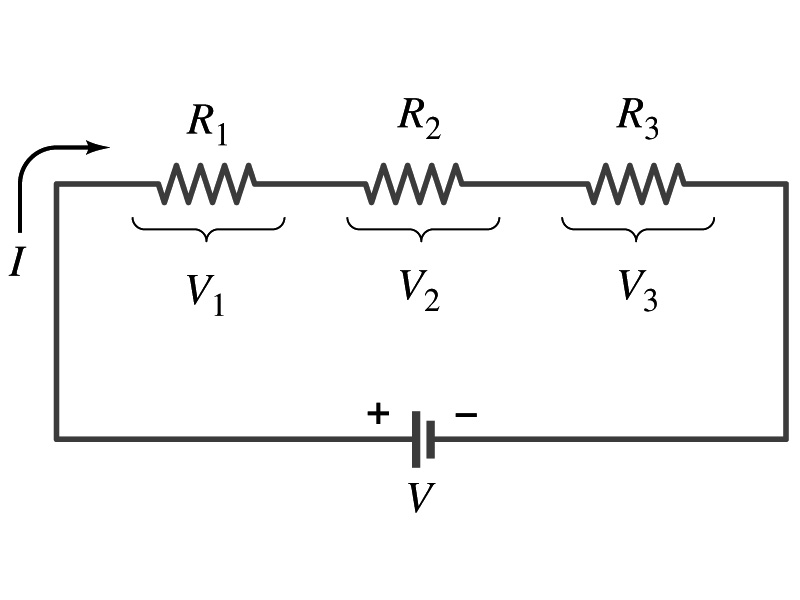 Resistors are in series when two or more resistors are connected end to end
These resistors represent simple resistors in circuit or electrical devices, such as light bulbs, heaters, dryers, etc
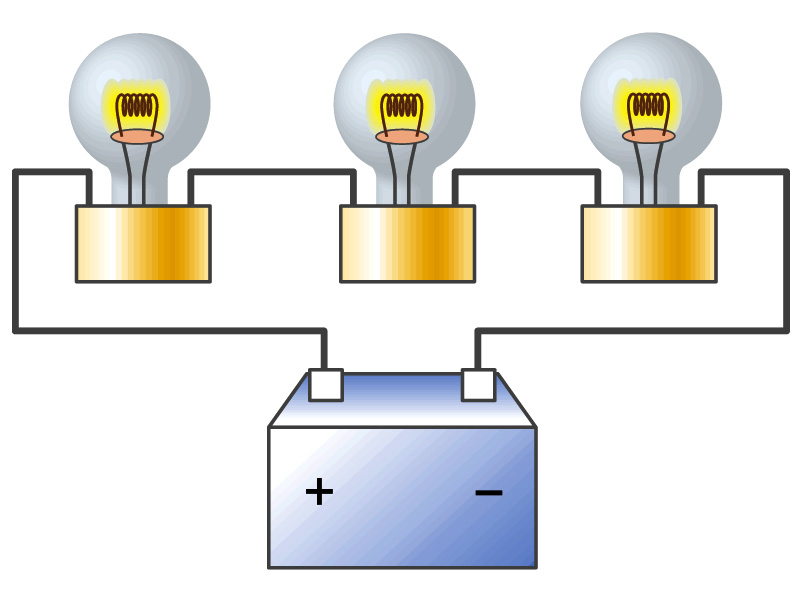 What is common for devices in a series circuit?
Current is the same through all the elements in series
Potential difference across every element in the circuit is
V1=IR1, V2=IR2 and V3=IR3
 Since the total potential difference is V, we obtain
V=IReq=V1+V2+V3=I(R1+R2+R3)
Thus, Req=R1+R2+R3
Resistors in series
Monday, Oct. 21, 2019
PHYS 1444-002, Fall 2019                    Dr. Jaehoon Yu
7
When resistors are connected in series, the total resistance increases and the current decreases.
Energy Losses in Resistors
Why is it true that V=V1+V2+V3?
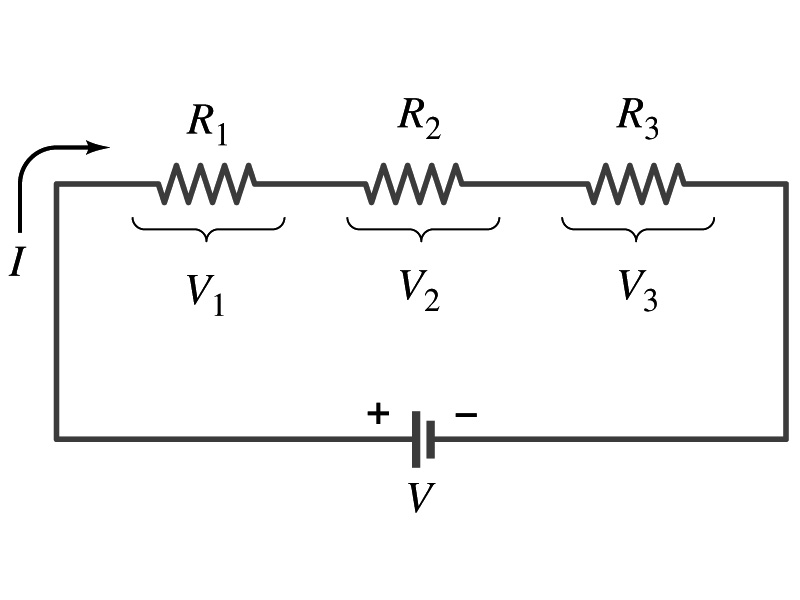 What is the potential energy loss when charge q passes through resistors R1, R2 and R3
 ΔU1=qV1, ΔU2=qV2, ΔU3=qV3 
Since the total energy loss should be the same as the total energy provided to the system, we obtain
 ΔU=qV=ΔU1+ΔU2+ΔU3=q(V1+V2+V3)
Thus, V=V1+V2+V3
Monday, Oct. 21, 2019
PHYS 1444-002, Fall 2019                    Dr. Jaehoon Yu
8
Example 26 – 1
What is this?
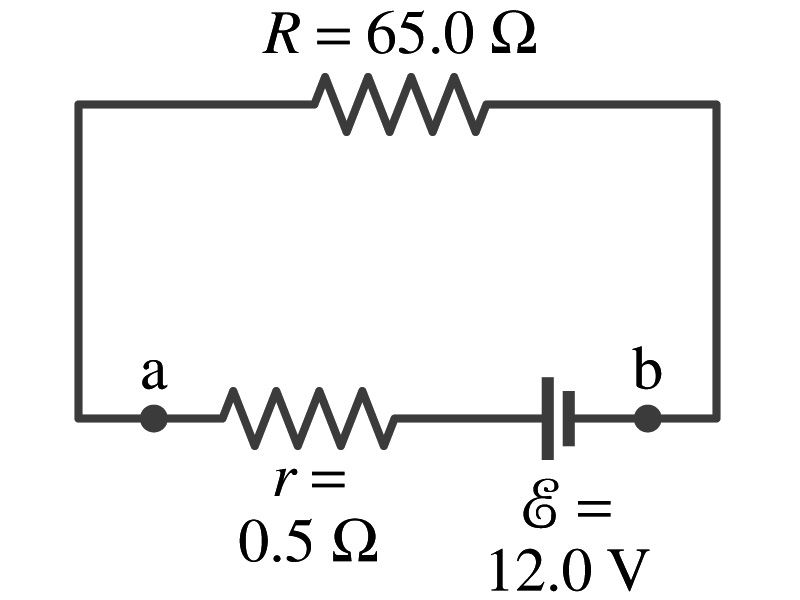 Battery with internal resistance. A 65.0-Ω resistor is connected to the terminals of a battery whose emf is 12.0V and whose internal resistance is 0.5-Ω.  Calculate (a) the current in the circuit, (b) the terminal voltage of the battery, Vab, and (c) the power dissipated in the resistor R and in the battery’s internal resistor.
(a) Since
We obtain
Solve for I
A battery or a source of emf.
(b) The terminal voltage Vab is
(c) The power dissipated in R and r are
Monday, Oct. 21, 2019
PHYS 1444-002, Fall 2019                    Dr. Jaehoon Yu
9
Resistors in Parallel
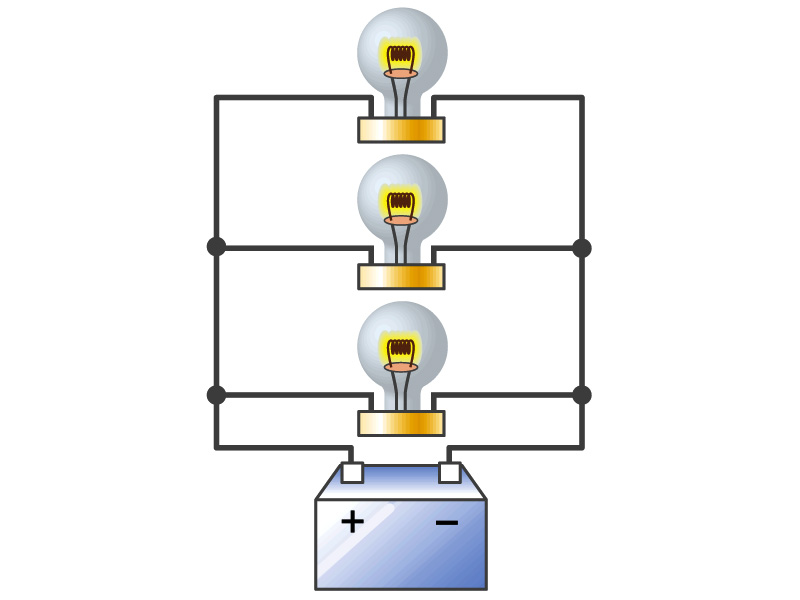 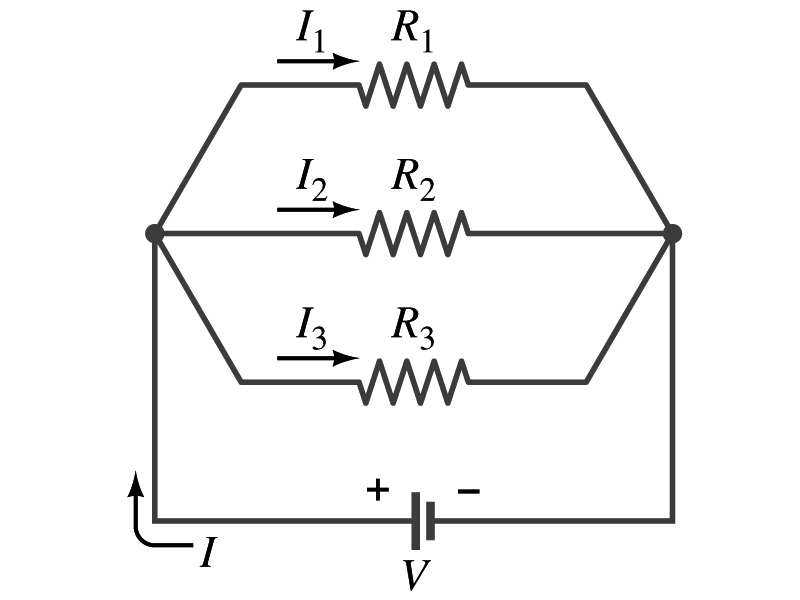 Resistors are in parallel when two or more resistors are connected in separate branches
Most the house and building wirings are arranged this way.
What is common for the devices in a parallel circuit?
The voltage is the same across all the resistors in the same circuit
The total current that leaves the battery is, however, split.
The current that passes through every element is
I1=V/R1, I2=V/R2, I3=V/R3
Since the total current is I, we obtain
I=V/Req=I1+I2+I3=V(1/R1+1/R2+1/R3)
Thus, 1/Req=1/R1+1/R2+1/R3
Resistors in parallel
Monday, Oct. 21, 2019
PHYS 1444-002, Fall 2019                    Dr. Jaehoon Yu
10
When resistors are connected in parallel, the total resistance decreases and the current increases.
Resister and Capacitor Arrangements
Parallel Capacitor arrangements
Parallel Resistor arrangements
Series Capacitor arrangements
Series Resistor arrangements
Monday, Oct. 21, 2019
PHYS 1444-002, Fall 2019                    Dr. Jaehoon Yu
11
Example 26 – 2
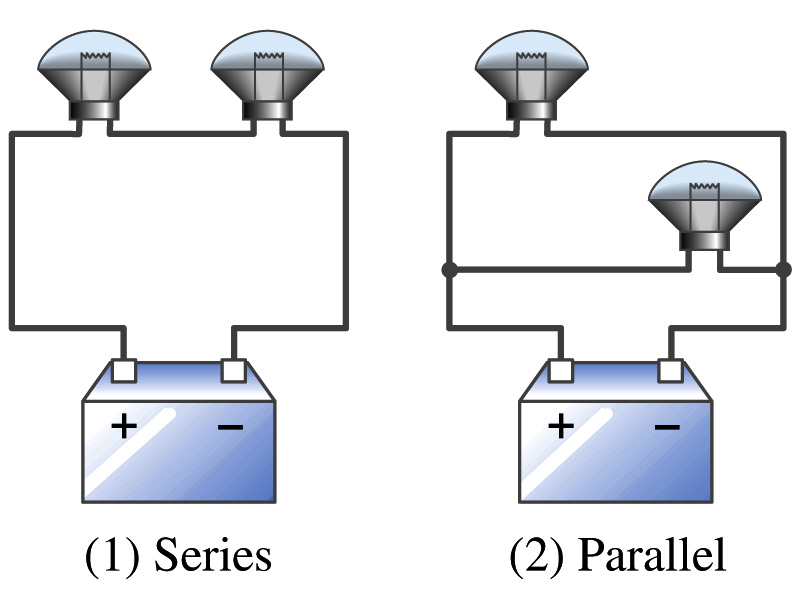 Series or parallel? (a) The light bulbs in the figure are identical and have identical resistance R.  Which configuration produces more light? (b) Which way do you think the headlights of a car are wired?
(a) What are the equivalent resistances for the two cases?
Parallel
So
Series
The bulbs get brighter when the total power transformed is larger.
series
parallel
So parallel circuit provides brighter lighting.
(b) Car’s headlights are in parallel to provide brighter lighting and also to prevent both lights going out at the same time when one burns out.
So what is bad about parallel circuits?
Uses more energy in a given time.
Monday, Oct. 21, 2019
PHYS 1444-002, Fall 2019                    Dr. Jaehoon Yu
12
Example 26 – 5
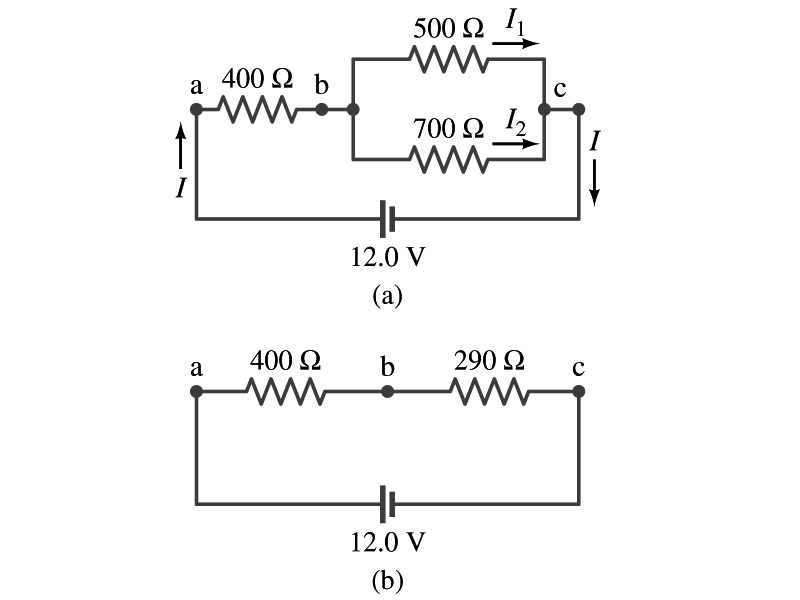 Current in one branch. What is the current flowing through the 500-Ω resistor in the figure?
We need to find the total current.
What do we need to find first?
To do that we need to compute the equivalent resistance.
Req of the small parallel branch is:
Req of the circuit is:
Thus the total current in the circuit is
The voltage drop across the parallel branch is
The current flowing across 500-Ω resistor is therefore
What is the current flowing 700-Ω resister?
Monday, Oct. 21, 2019
PHYS 1444-002, Fall 2019                    Dr. Jaehoon Yu
13
Kirchhoff’s Rules – 1st Rule
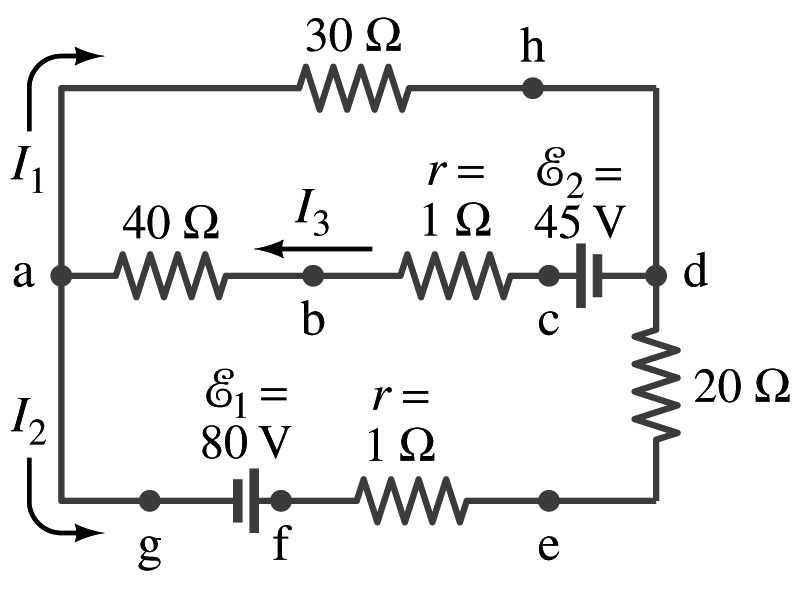 Some circuits are very complicated to do the analysis using simple combinations of resisters
G. R. Kirchhoff devised two rules to deal with complicated circuits.
Kirchhoff’s rules are based on conservation of charge and conservation of energy
Kirchhoff’s 1st rule: The junction rule, charge conservation.
At any junction point, the sum of all currents entering the junction must be equal to the sum of all currents leaving the junction.
In other words, what goes in must come out.
At junction a in the figure, I3 comes into the junction while I1 and I2 leaves: I3 = I1+ I2
Monday, Oct. 21, 2019
PHYS 1444-002, Fall 2019                    Dr. Jaehoon Yu
14
Kirchhoff’s Rules – 2nd Rule
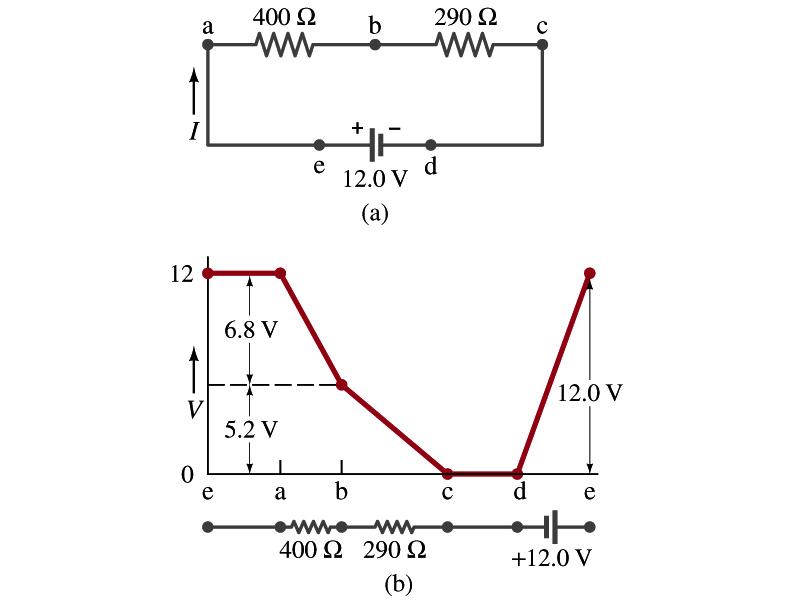 Kirchoff’s 2nd rule: The loop rule, uses conservation of energy.
The sum of the changes in potential in any closed path of a circuit must be zero.
I=12/690=0.017A.
The current in the circuit in the figure is
Point e is the high potential point while point d is the lowest potential.
When the test charge starts at e and returns to e, the total potential change is 0.
Between point e and a, no potential change since there is no source of potential nor any resistance.
Between a and b, there is a 400Ω resistance, causing IR=0.017*400 =6.8V drop.
Between b and c, there is a 290Ω resistance, causing IR=0.017*290 =5.2V drop.
Since these are voltage drops, we use negative sign for these, -6.8V and -5.2V.
No change between c and d while from d to e there is +12V change.
Thus the total change of the voltage through the loop is: -6.8V-5.2V+12V=0V.
Monday, Oct. 21, 2019
PHYS 1444-002, Fall 2019                    Dr. Jaehoon Yu
15